Controversies and Current Role of Cardiac CT in the ER
James Ravenel MD
Medical University of South Carolina
What the %#$*@! do I do with all those Damn Nodules
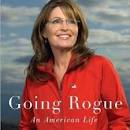 Controversies and Current Role of Cardiac CT in the ER
James Ravenel MD
Medical University of South Carolina
Acute Chest Pain
>6 Million pts in US annually
5 – 8  % of these is STEMI or ACS
No well defined criteria for non-ST elevation ACS
Wide differential diagnosis
Schlett et al. 2011 JACC, Hoffmann et al. NEJM 2012
Acute Coronary Syndrome
Unstable angina (1.7% 30 day mortality)
Non-ST elevation MI (7.4%)
ST elevation MI (11.1%)


Acute myocardial ischemia
ACS Risk Scores
PURSUIT
TIMI
GRACE
FRISC

Validated on patients with ACS
Limited sensitivity in acute chest pain
TIMI
Age ≥ 65 years? 
> 3 CAD risk factors? 
 Known CAD (stenosis ≥ 50%)? 
ASA Use in Past 7d?
Severe angina (≥ 2 episodes w/in 24 hrs)? 
 ST changes ≥ 0.5mm? 
 + Cardiac Marker?
Predicts mortality in ACS
< 2 may be appropriate for imaging to manage chest pain  in ED
HEART Score
HEART Score
Endpoint: Major Acute Cardiac Events
Low: 0-3—0.9%
Int: 4-6– 12%
High: 7-10– 65%
HEART Score
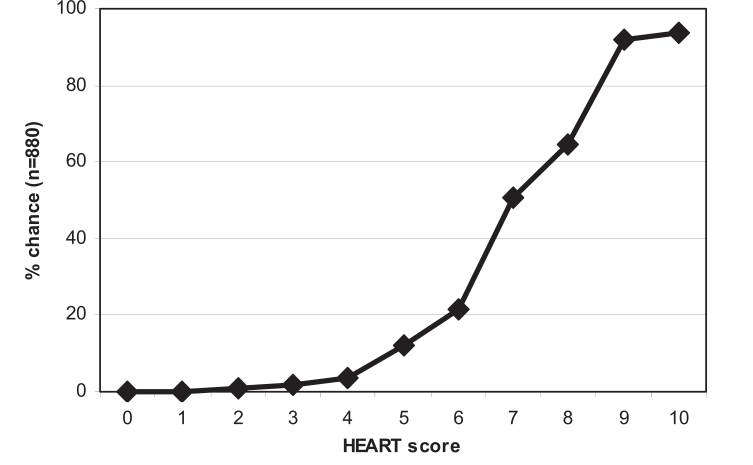 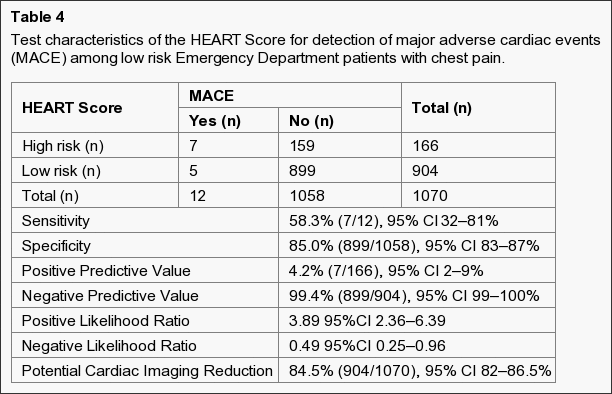 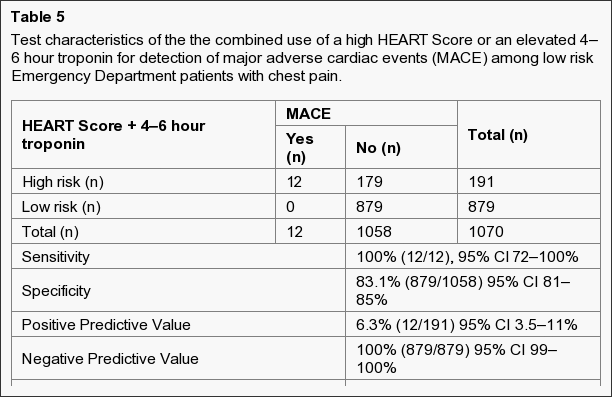 Crit Pathw Cardiol. 2011 September; 10(3): 128–133.
Historical Pathways
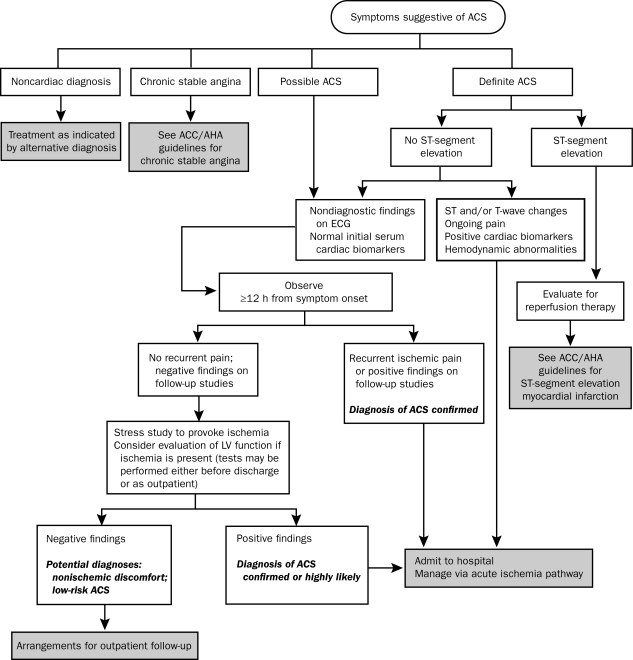 ED Pathway
Triage Nurse
CT
Send Home
Admit
Not all chest pain Requires CT
Stabbing left chest pain…
“Triple Rule Out”
ECG-gated CT Angiography of the chest
Technique
Calcium Score if older than 40
High iodine concentration (Ultravist 370)
Dual flow injection
Test bolus-Time to peak = scan delay
6 cc x scan delay= volume of Ultravist 370
50 cc 30 % Ultravist/ 70% saline
50 cc saline chaser
Technique
Retrospective gating
Functional analysis
Prospective/Flash
Single acquisition usually diastole
Lower dose
No function
? Suspected dissection
Reconstructions
Standard
2 chamber/3 chamber MIPs
3D VR

On the fly
Curved reformat
Function
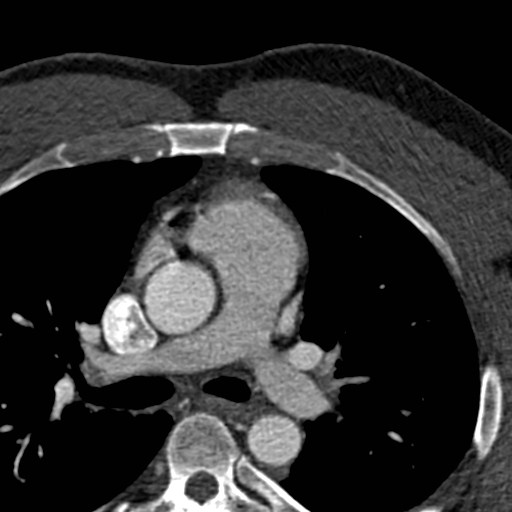 Radiation Dose
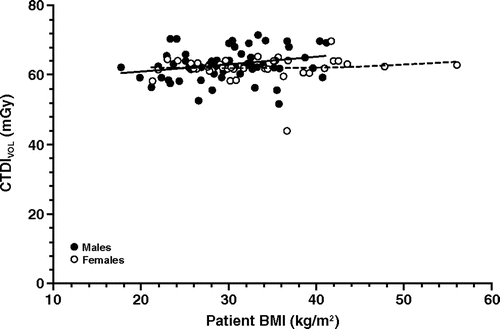 Effective doses: 20-31 mSv
Radiation Dose
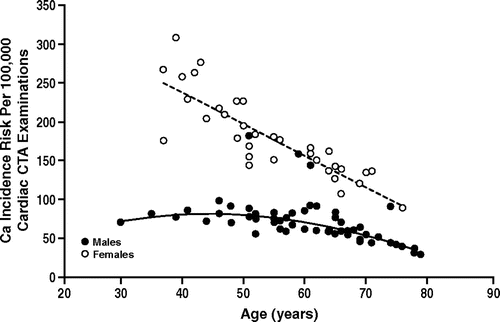 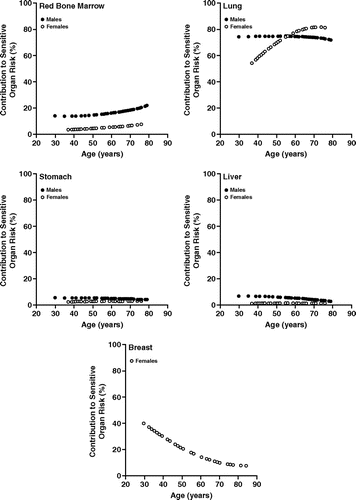 Cardiac Imaging in the ED
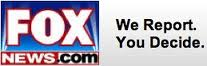 Why not just calcium score?
In Asymptomatic patient CAC of zero
Low 10 year events and all-cause mortality
Can this be applied to symptomatic patients?
3 studies -99% npv for ACS
7 studies -1.8% event rate over 4 years
Jacc: Cardiovascular Imaging. 2009;2(6):675-88
TABLE 3
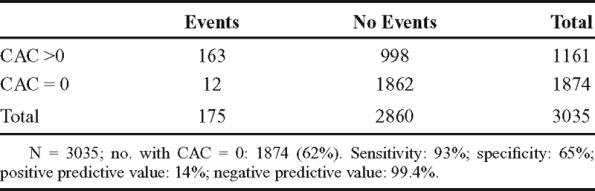 Utility of Coronary Artery Calcium Scoring in the Evaluation of Patients With Chest Pain.
Tota-Maharaj, Rajesh; McEvoy, John;  MB BCh, BAO; Blaha, Michael;  MD, MPH; Silverman, Michael; Nasir, Khurram; MD, MPH; Blumenthal, Roger

Critical Pathways in Cardiology: A Journal of Evidence-Based Medicine. 11(3):99-106, September 2012.
DOI: 10.1097/HPC.0b013e31825b1429
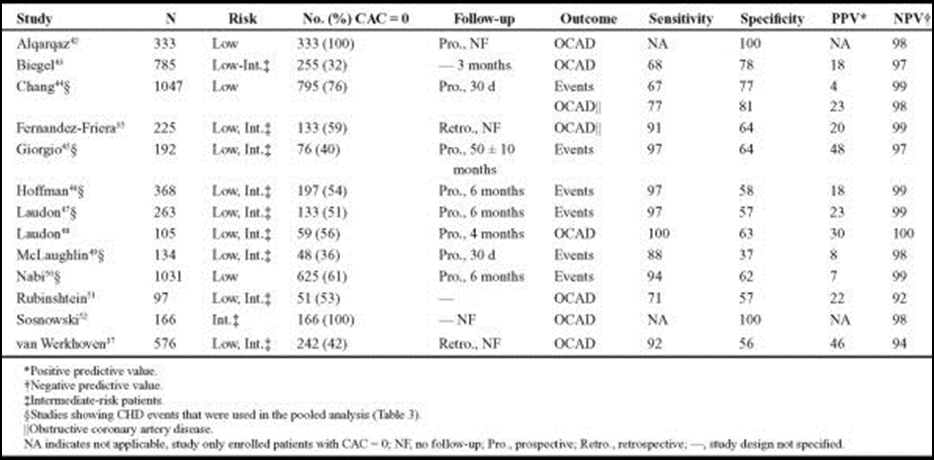 TABLE 3 . 2 x 2 Table of Pooled Analysis of Low-Intermediate Risk Patients Evaluated for Chest Pain in the Emergency Department
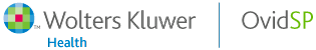 © 2012 Lippincott Williams & Wilkins, Inc.  Published by Lippincott Williams & Wilkins, Inc.
2
263 low/moderate risk
Blinded to outcome of calcium score
133 calcium score zero
1 cardiac related chest pain
Remaining no cardiac events out to 5 years



Mayo Clinic Proceedings2010;85:314-322
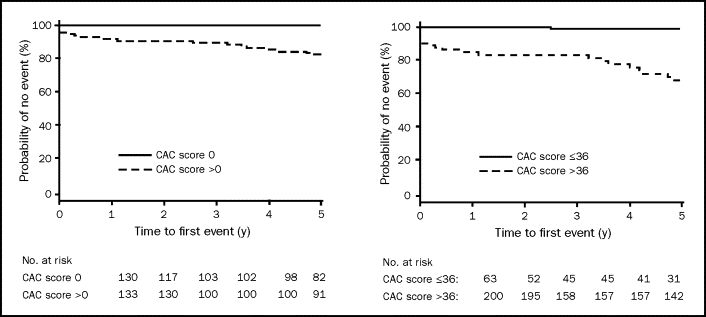 FIGURE 2
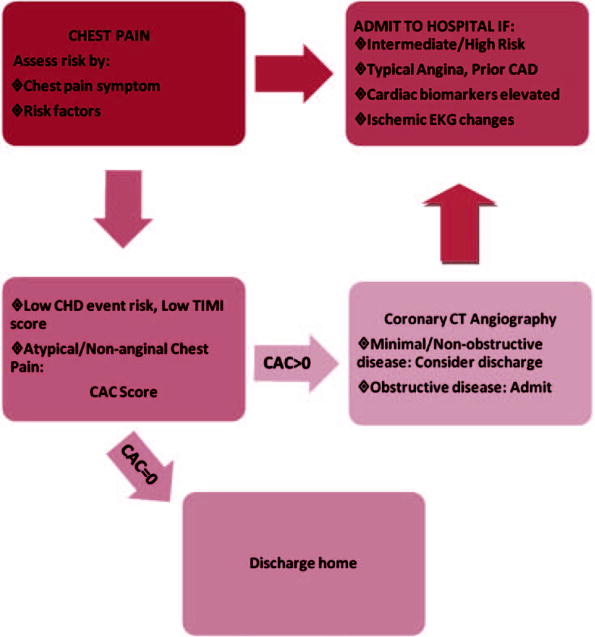 Utility of Coronary Artery Calcium Scoring in the Evaluation of Patients With Chest Pain.
Tota-Maharaj, Rajesh; McEvoy, John;  MB BCh, BAO; Blaha, Michael;  MD, MPH; Silverman, Michael; Nasir, Khurram; MD, MPH; Blumenthal, Roger

Critical Pathways in Cardiology: A Journal of Evidence-Based Medicine. 11(3):99-106, September 2012.
DOI: 10.1097/HPC.0b013e31825b1429
FIGURE 2 . Proposed chest pain algorithm based on pertinent studies.
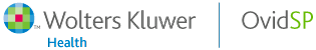 © 2012 Lippincott Williams & Wilkins, Inc.  Published by Lippincott Williams & Wilkins, Inc.
2
ACSpossible with Ca-score of zero
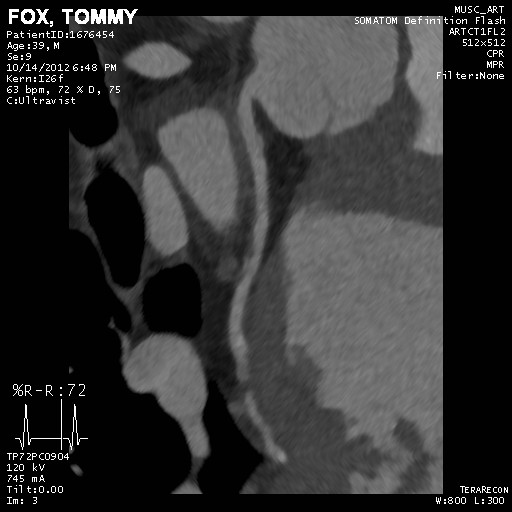 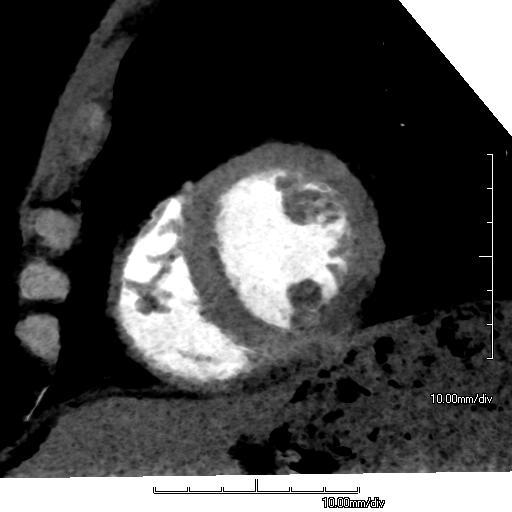 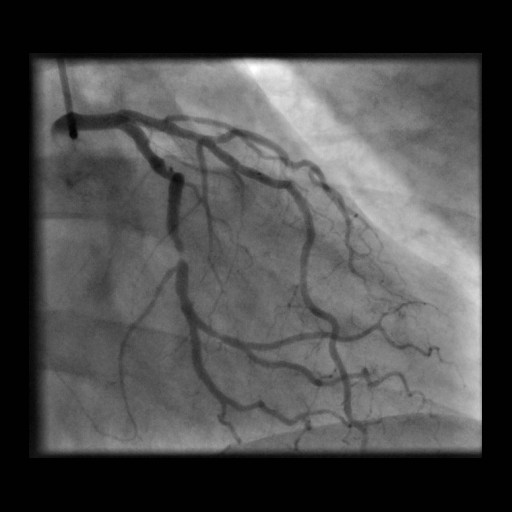 ROMICAT I
368 subjects
Chest pain, negative troponin, no ECG ischemia
8.4% ACS
AT 2 years 25/333 (6.8%) had a Major cardiac event (MACE)
No disease-0%
< 50% stenosis-4.6%
> 50% stenosis-30.3%
ROMICAT I
Sensitivity of > 50% stenosis
ACS: 24/31  77% (59-90%)
MI:     5/8      63% (24-91%
NPV:  98% (Of course NPV would be 91.6% if everyone called negative and discharged without CT)
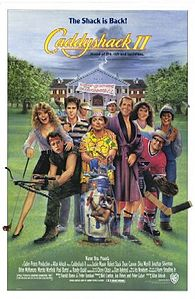 ROMICAT II
Do sequels help?
Screening, Randomization, and Follow-up of the Study Patients.
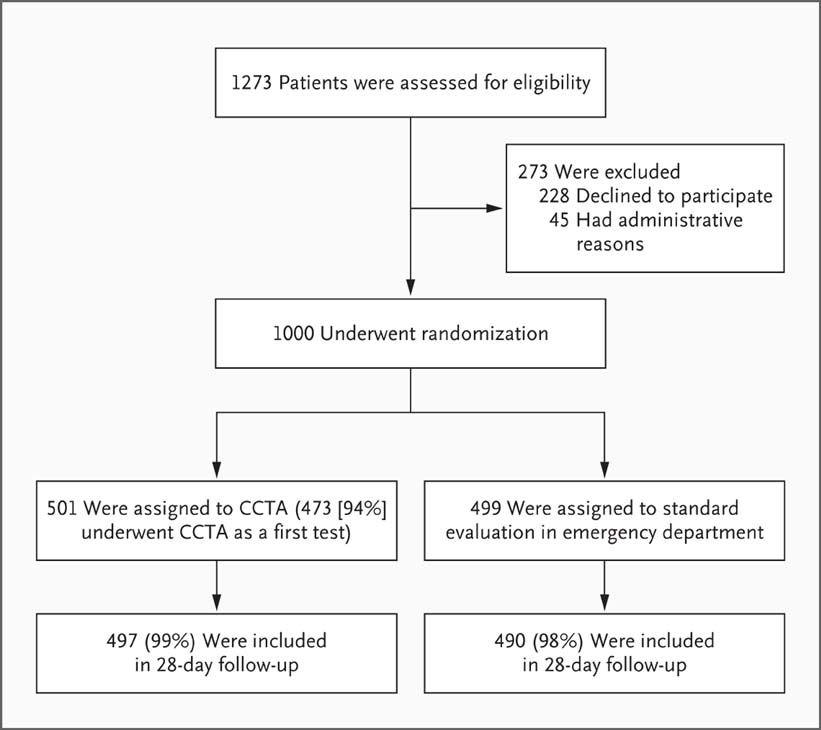 Hoffmann U et al. N Engl J Med 2012;367:299-308
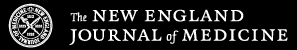 [Speaker Notes: Figure 1 Screening, Randomization, and Follow-up of the Study Patients. CCTA denotes coronary computed tomographic angiography.]
Length of Stay in the Hospital and Proportion of Patients Discharged.
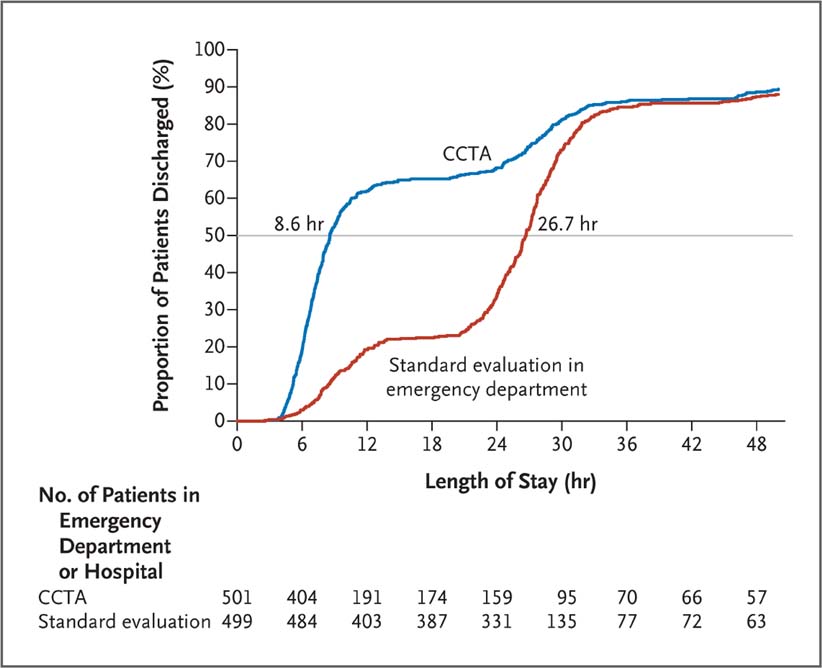 Hoffmann U et al. N Engl J Med 2012;367:299-308
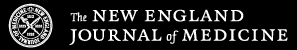 [Speaker Notes: Figure 2 Length of Stay in the Hospital and Proportion of Patients Discharged. The cumulative frequency of discharge from the index visit according to the length of stay is shown. The horizontal line indicates the median length of stay in the two study groups, which was significantly different (8.6 hours in the CCTA group vs. 26.7 hours in the standard-evaluation group, P<0.001).]
Resource Utilization, Radiation Exposure, and Costs of Care.
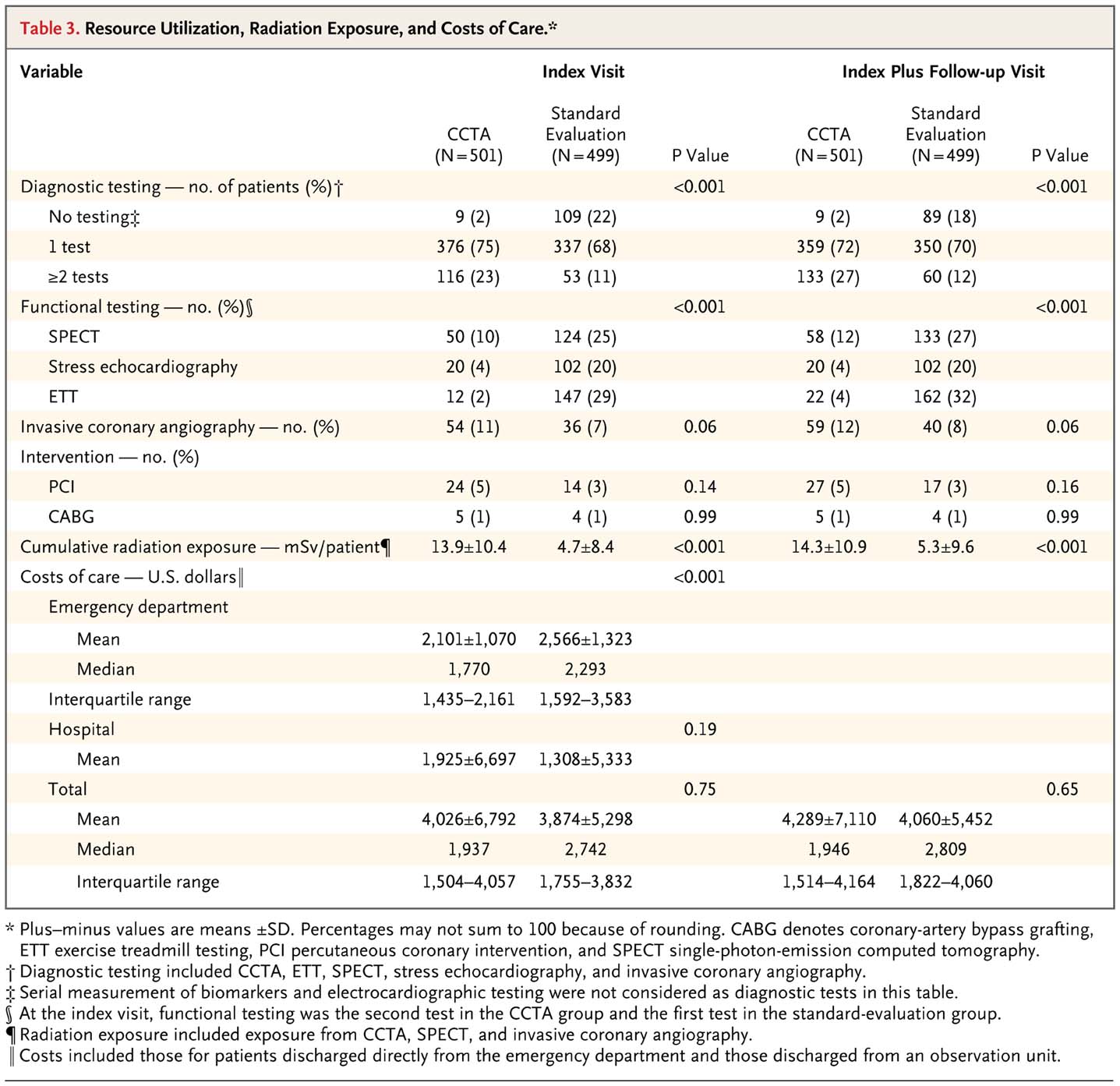 Hoffmann U et al. N Engl J Med 2012;367:299-308
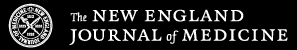 [Speaker Notes: Table 3 Resource Utilization, Radiation Exposure, and Costs of Care.]
Conclusions
In patients in the emergency department with symptoms suggestive of acute coronary syndromes, incorporating CCTA into a triage strategy improved the efficiency of clinical decision making, as compared with a standard evaluation in the emergency department, but it resulted in an increase in downstream testing and radiation exposure with no decrease in the overall costs of care.
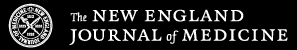 ACRIN-PA
Enrollment, Randomization, Treatment, and Follow-up of the Study Patients.
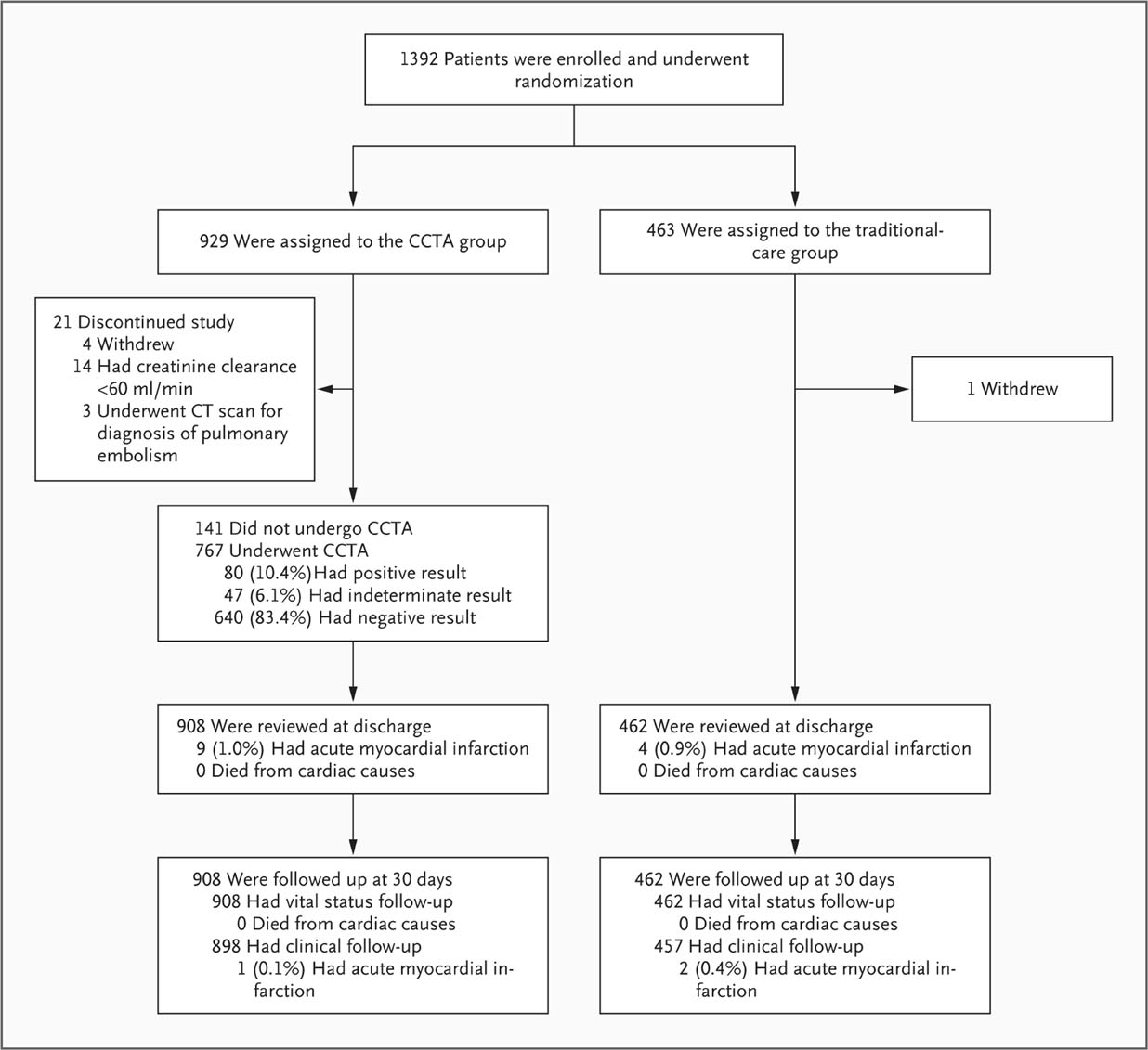 Litt HI et al. N Engl J Med 2012;366:1393-1403
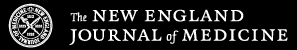 [Speaker Notes: Figure 1 Enrollment, Randomization, Treatment, and Follow-up of the Study Patients.]
Outcomes during the Index Visit.
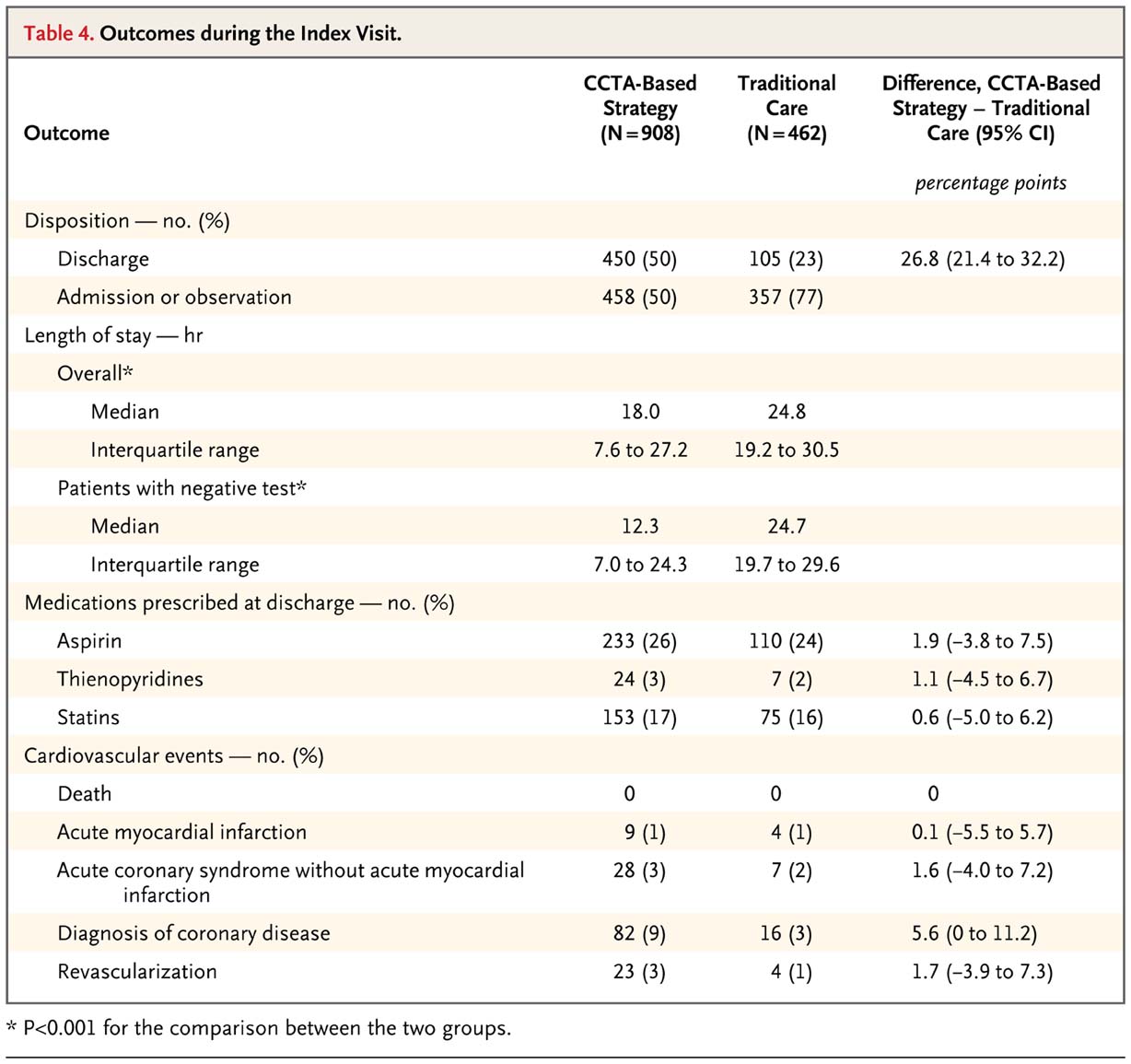 Litt HI et al. N Engl J Med 2012;366:1393-1403
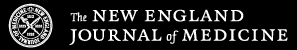 [Speaker Notes: Table 4 Outcomes during the Index Visit.]
Conclusions
A CCTA-based strategy for low-to-intermediate-risk patients presenting with a possible acute coronary syndrome appears to allow the safe, expedited discharge from the emergency department of many patients who would otherwise be admitted.
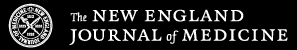 EfficienT & Safe DISCHARGENPV ~99%
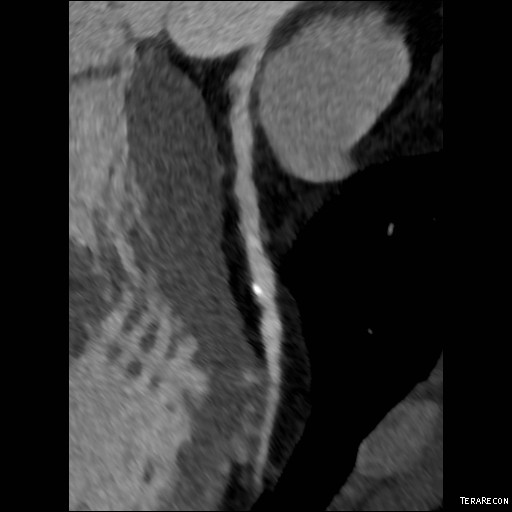 Safe to discharge if CTA is clean or stenosis is MILD (<50%?)
Length of hospital stay reduced
More direct discharge from ED
No increase in MACE for 30 days
Negative CTA good for 2yrs
Mild stenosis with 
Positive vascular remodeling
Budoff et al 2008 JACC; Cury et al. 2013 AJR
Or not….
Both studies confirm the somewhat unremarkable fact that CCTA provides faster diagnostic results than standard evaluation 
The underlying assumption …is that some diagnostic test must be performed before discharging these low-to-intermediate-risk patients from the emergency department. This assumption is unproven and probably unwarranted. 
In short, the question is not which test leads to faster discharge of patients from the emergency department, but whether a test is needed at all.

Rita Redberg
Cost Implications
Romicat II –only cardiac f/u over 28 days
Other Incidental findings?
Up to 20% small pulmonary nodule
NPV - Excellent – BuT…
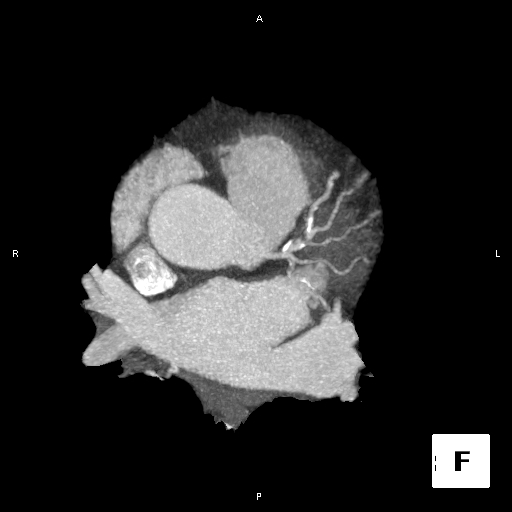 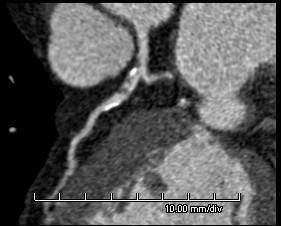 TRO vs. Cardiac CT
Z-axis coverage
Contrast dynamics
Alternate diagnosis in ED
CTA not an “emergency” modality
TRO vs. Myocardial Perfusion
Am J Cardiol 2009;103:1481–1486)
TRO vs. Myocardial Perfusion
Am J Cardiol 2009;103:1481–1486)
MPS generally older, diabetes, HTN, prior CAD
Similar rates of discharge (90 v 89%)
21% TRO group incidentaloma
24 nodules (10%)
Overall little difference in intermediate outcomes
Triple Rule Out-What is found?
197 subjects over 1 year
65% no CAD/ 23% mild/ 12% mod/severe
5 pneumonia
3 pulmonary emboli
1 Aortic dissection
1 Anomalous coronary
MUSC experience
1/1/13-3/31/13
163 exams (70M/93 F)
Age range 21-80 (65%- 5th and 6th decade)
MUSC experienceNon-Coronary
2 PE
1 Lung Cancer
4 anomalous coronaries (3 “malignant”)
3 miscellaneous (pneumomediastinum, pericarditis, NICM)
MUSC experienceCoronary
95 (58%) normal
36 (22%) mild
26 (16%) moderate
6 (4%) severe
MUSC experienceCoronary
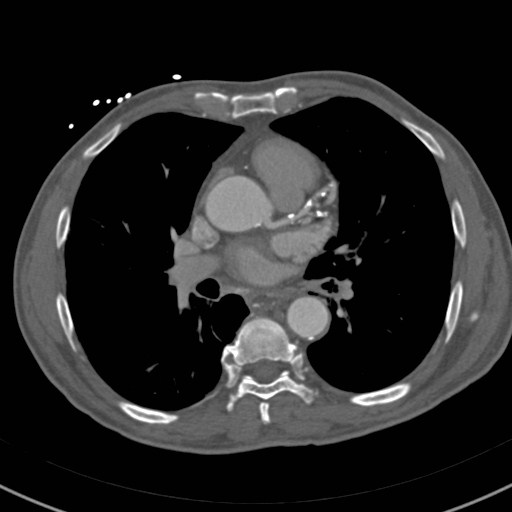 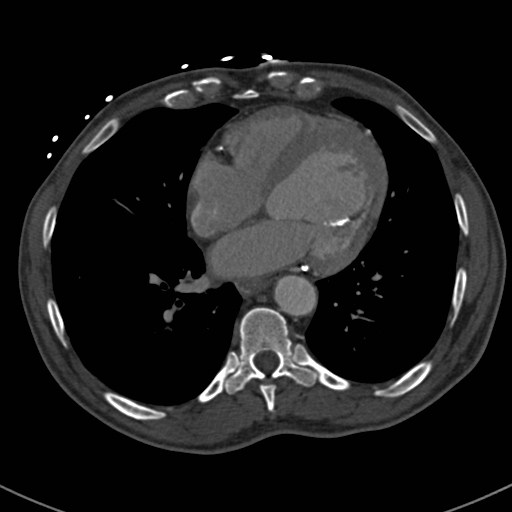 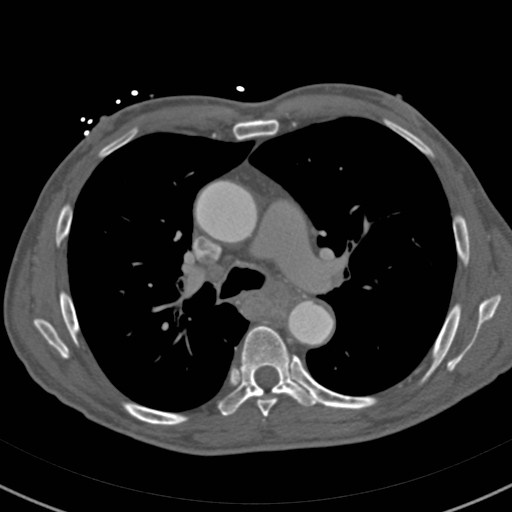 Interpretation
Is test diagnostic?  All segments visualized?
Normal exam (no atherosclerotic disease)
Calcium score <100?
Mild Stenosis (<30%)
Moderate Stenosis (30-70%)
?Calcium score >400
Severe Stenosis (>70%)
Mild
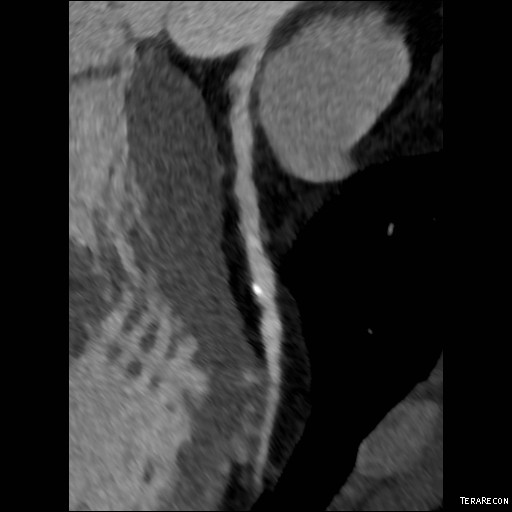 Moderate
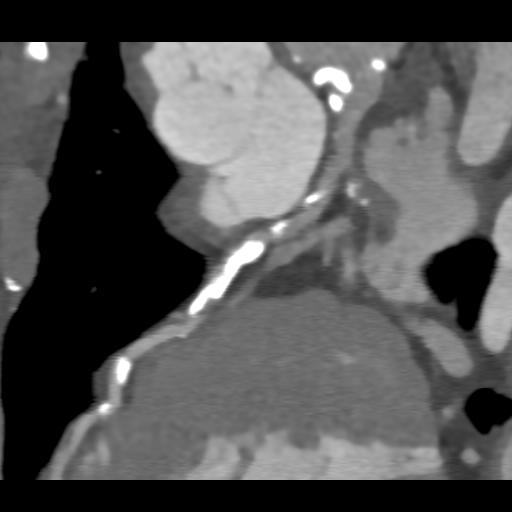 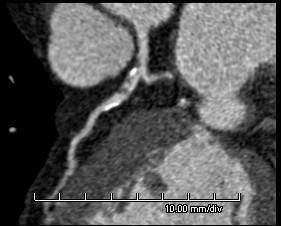 Severe
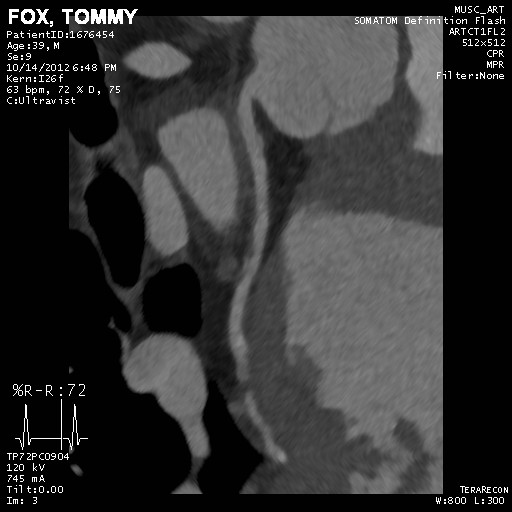 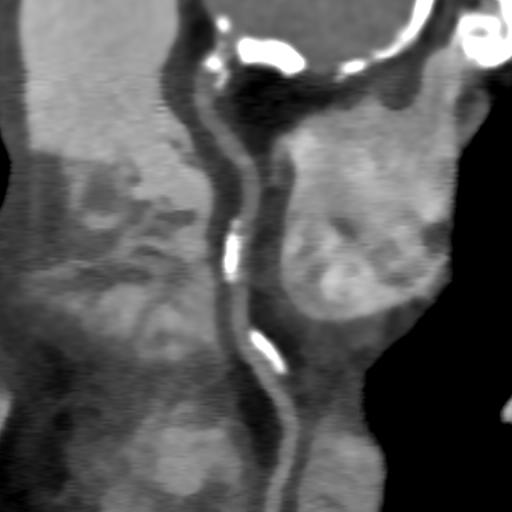 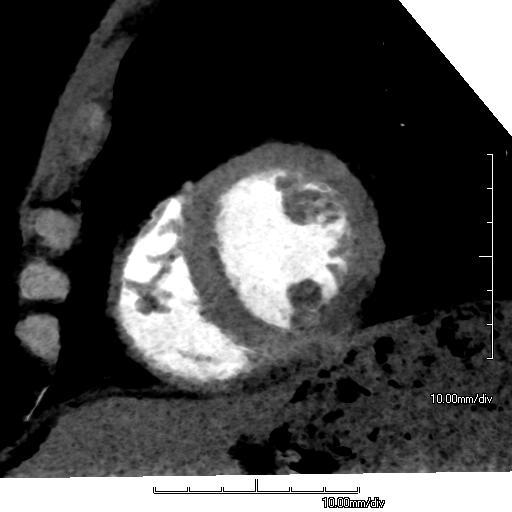 Should there be only one cut-off?
Binary decision at 50%?
Can Anyone Read?
ROMICAT I/II business hours studies
Univ of MD still business hour shop
Expert cardiac readers
Cardiac CTs are REALLY fancy!
Can Anyone Read?
On call residents after 1 cardiac rotation (100-150 cardiac CTs)
88.5% concur
10.4% minor discrepancy
1.1% major discrepancy

Comparison to Chest CT
89.8% concur
7.2% minor discrepancy
3.0 % major discrepancy
Cocaine and Chest Pain
Cohort matched control
44 subjects/132 controls
6-fold higher incidence of ACS
Not associated  with higher presence of:
Plaque
Calcification
Stenosis

Am J Cardiol. 2009 Mar 1;103(5):620-5
Cocaine and Chest Pain
59 Subjects
79%  non-specific ECG
85% TIMI score <2
55/59 immediate discharge or “brief” observation
6 stenosis > 50%

No coronary events at 30 days

Safe to discharge TIMI < 2 and (– ) coronary CTA

J Med Toxicol. 2009 Sep ;5(3):111-9.
Cocaine and chest pain
With low and intermediate risk for ACS…

Cocaine not associated with increased CAD when controlled for age, race, sex, and other risk factors for coronary disease

Cocaine  use per se not reason to deny study either…
Conclusions
Negative CTA >99% NPV for MACE at 30 days
May be safe to discharge anyone with < 50% stenosis (low 30 day MACE)
Pre-test probability of disease (ACS) is 8%
Great test but…Is it really necessary?
Off load ED
Patient peace of mind
Limit repeat presentations?
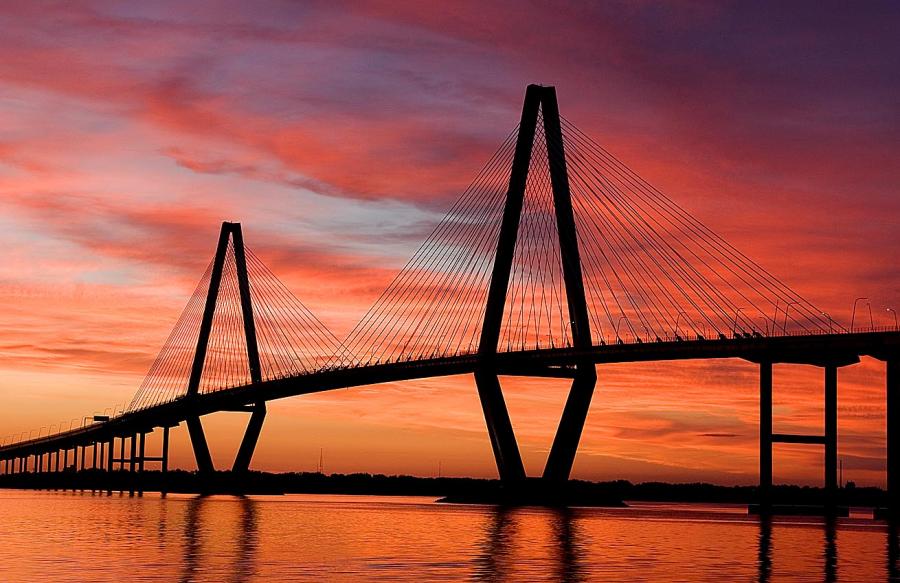